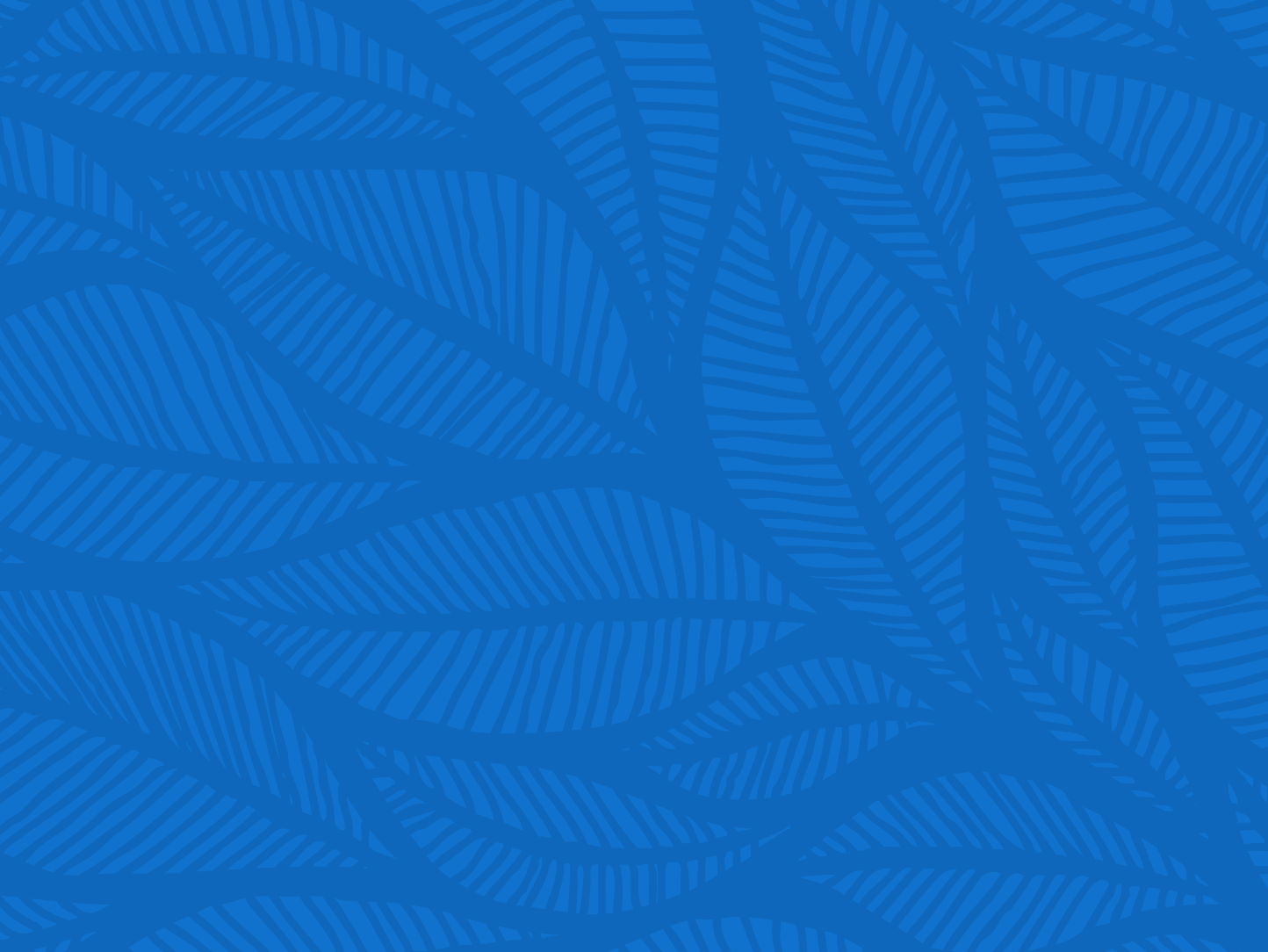 A  Story AboutRecreation, Culture& Music Therapyat theLouis Brier Home & Hospital
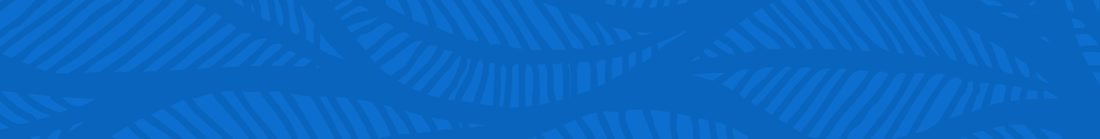 Once upon a time in a facility not so far away…
There was once a recreation department made up of many creative people who developed a wide range of exciting programs and events for residents living at the Home for the Jewish Aged, known as the Louis Brier.

During this fruitful time, the recreation department established a reputation within the region as an organization that offered residents living there an exceptional range of recreation and leisure programs.
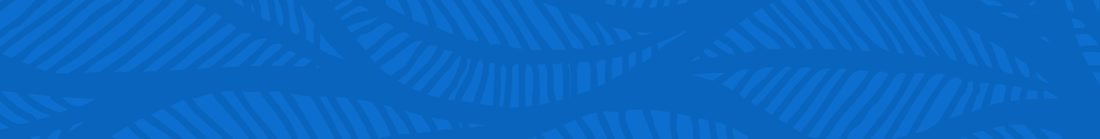 It was a wonderful time…
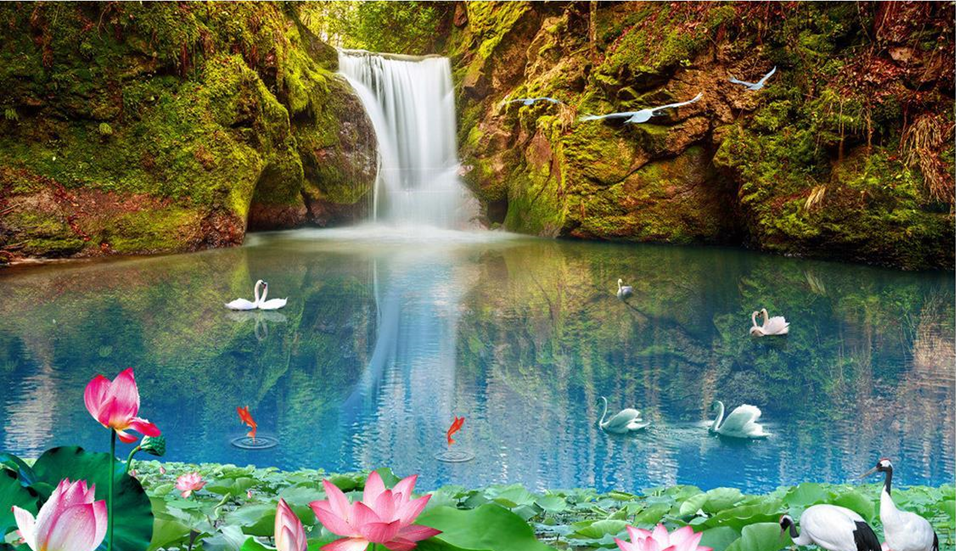 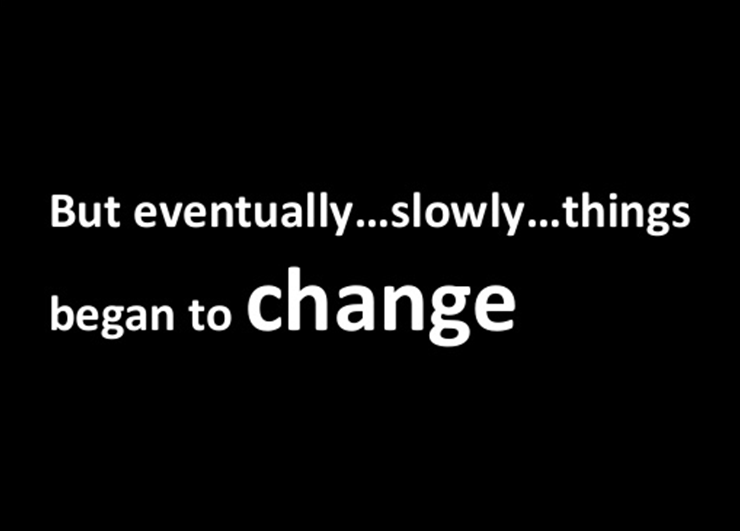 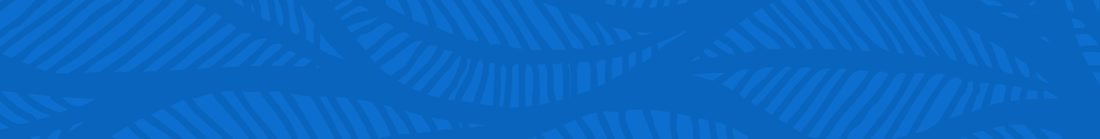 The Chaplain moved to Milwaukee – and we were without for quite some time…. 
1 Recreation Therapist went on Maternity Leave 
The Music Therapist/Volunteer Coordinator retired
The Manager was on medical leave for almost 8 months to get two brand new knees…
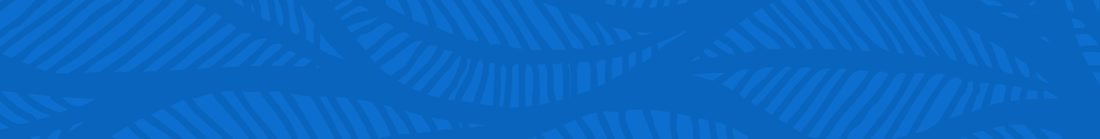 The Music Therapist stepped into the role of Acting Manager and continued her work as  Music Therapist…and while juggling both jobs, she then took on a third job in Quality Risk Management.
The fulltime Program Coordinator left to work at the Weinberg Residence  *the lure of Monday – Friday 
The 2nd Recreation Therapist left the LB for another job…
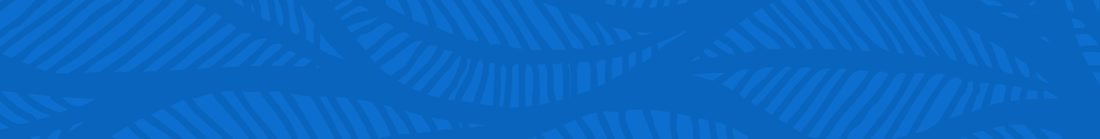 It felt like everyone was leaving…
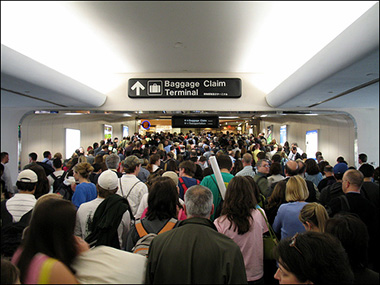 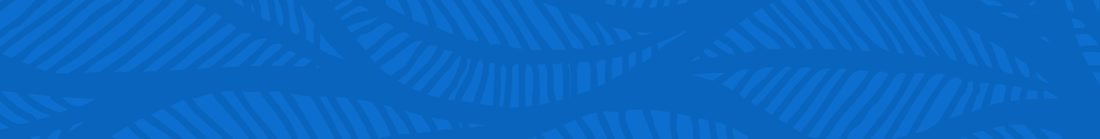 …and they were!
The department underwent significant change that affected many people during a relatively short period of time.
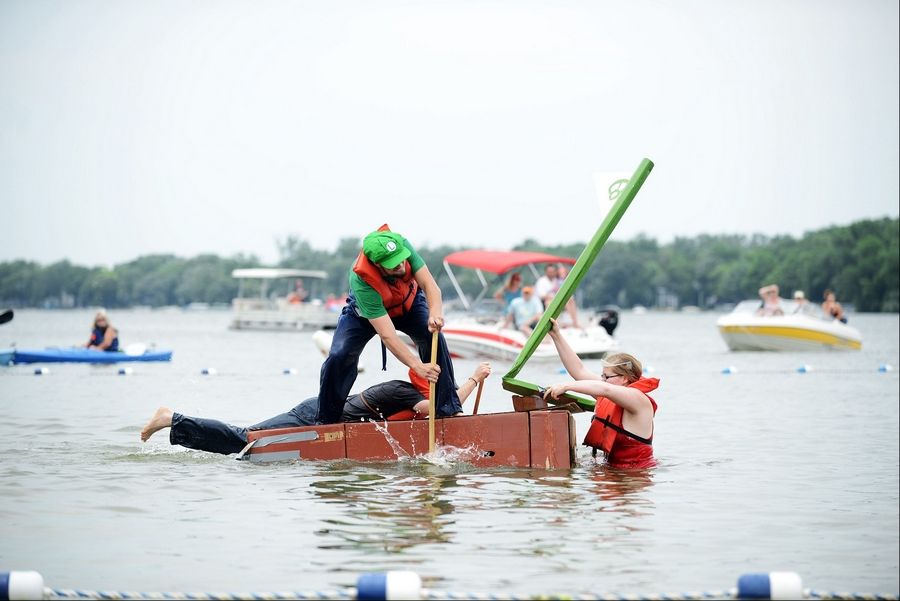 And it became very difficult for the team who wanted to continue doing great things…
with so few people 
on the team 
to do them.
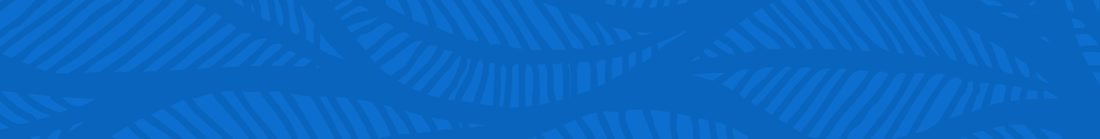 It was a difficult time for many people…
For the residents,
their families…
As well as for everyone 
who relied on the recreation team to bring opportunities to the residents.
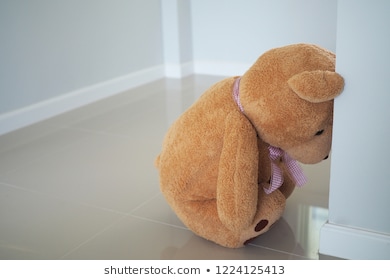 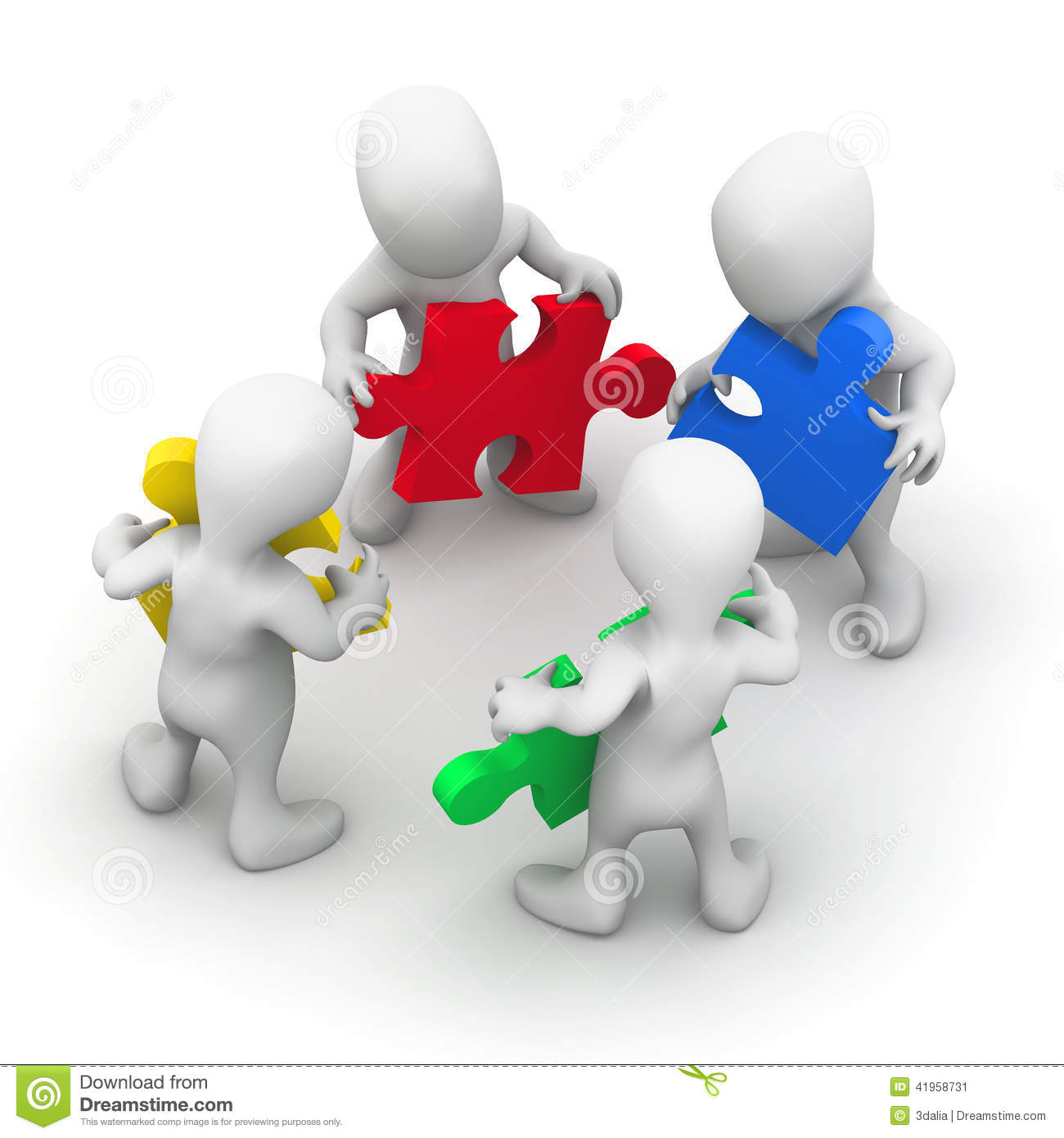 It was also very hard 
for the recreation team
which was now 
very, 
very,
small.
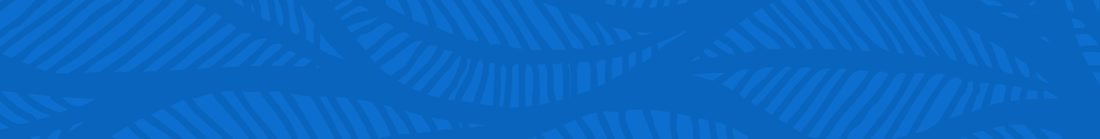 It was very hard on them.
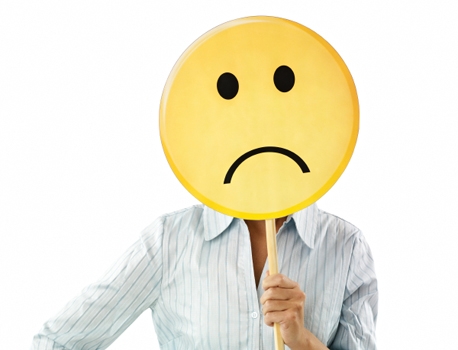 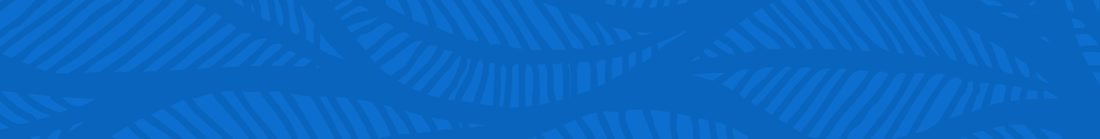 However……
Even though they were now a very small team,           they continued to 
work as hard as they could
to maintain 
the standard of programming excellence 
that 
everyone enjoyed.
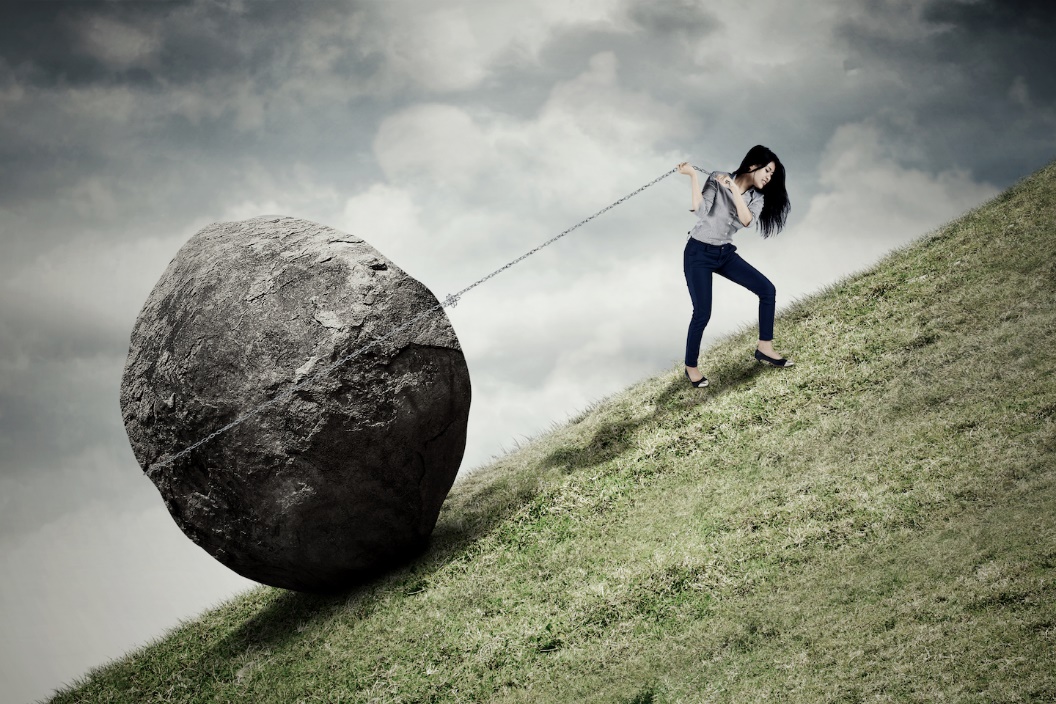 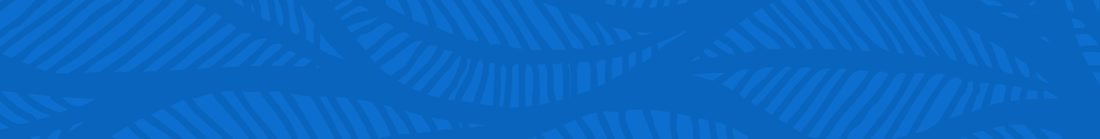 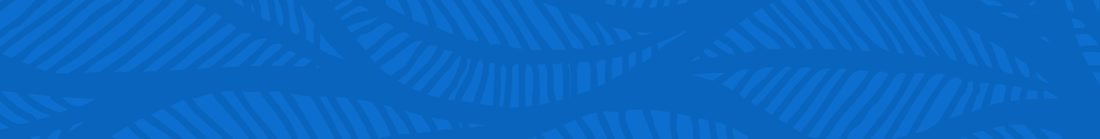 What this truly meant:
The former flourishing and successful 
department went from 
7 FTE (and a full time manager) to 2.5 FTE
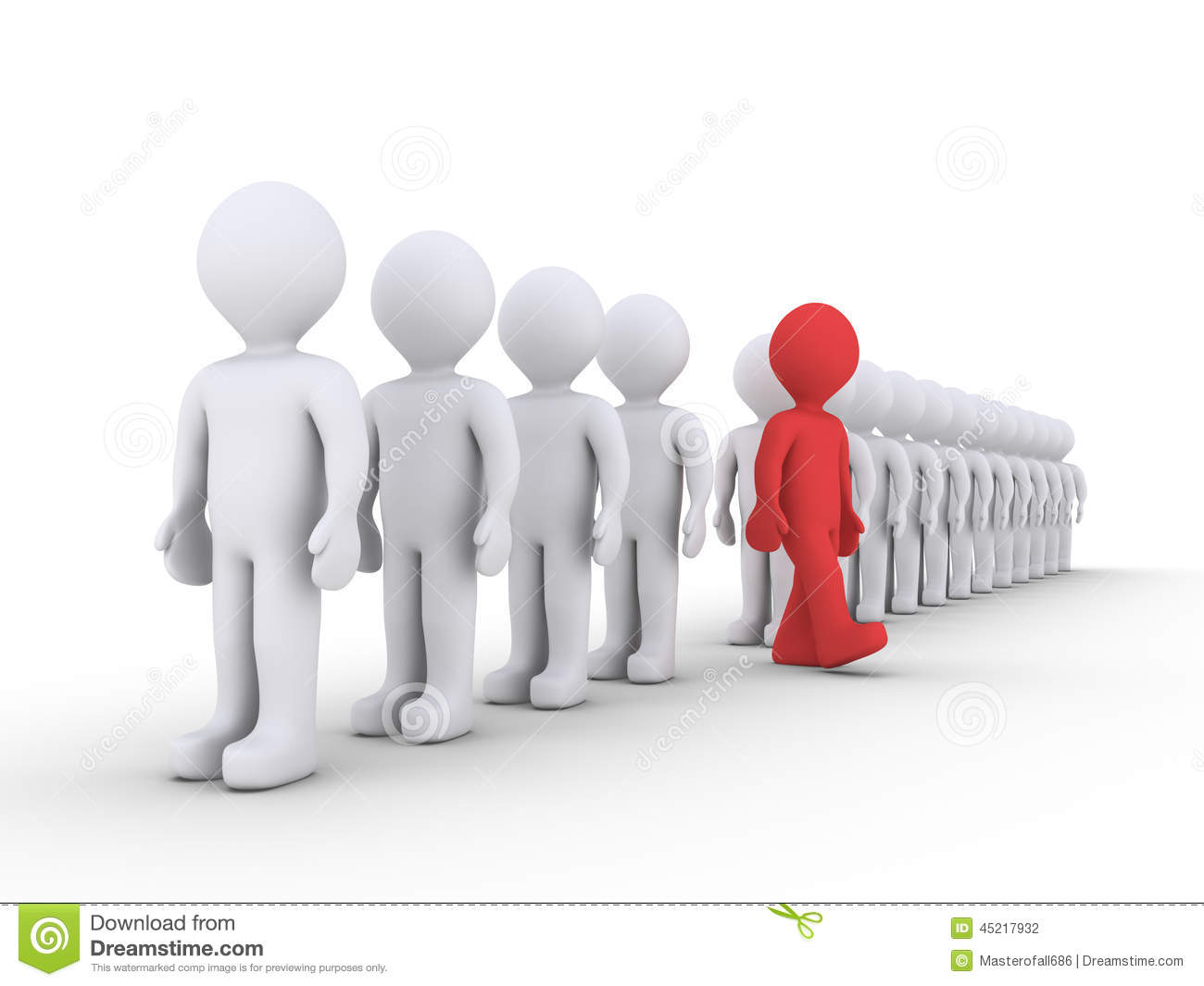 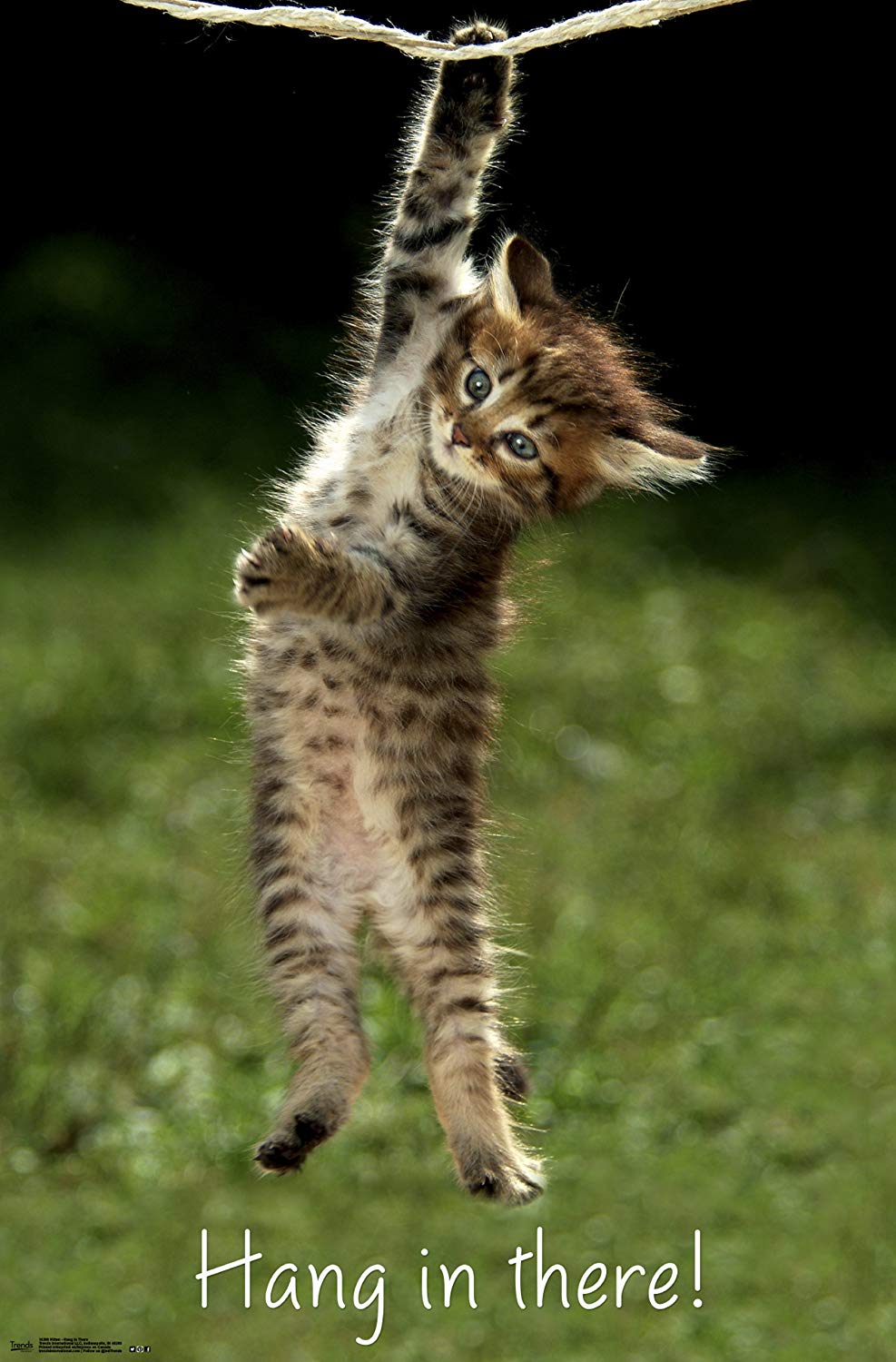 But they persevered… and theyhung in there !
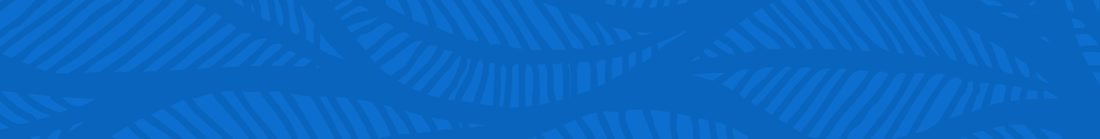 And then slowly, things began to
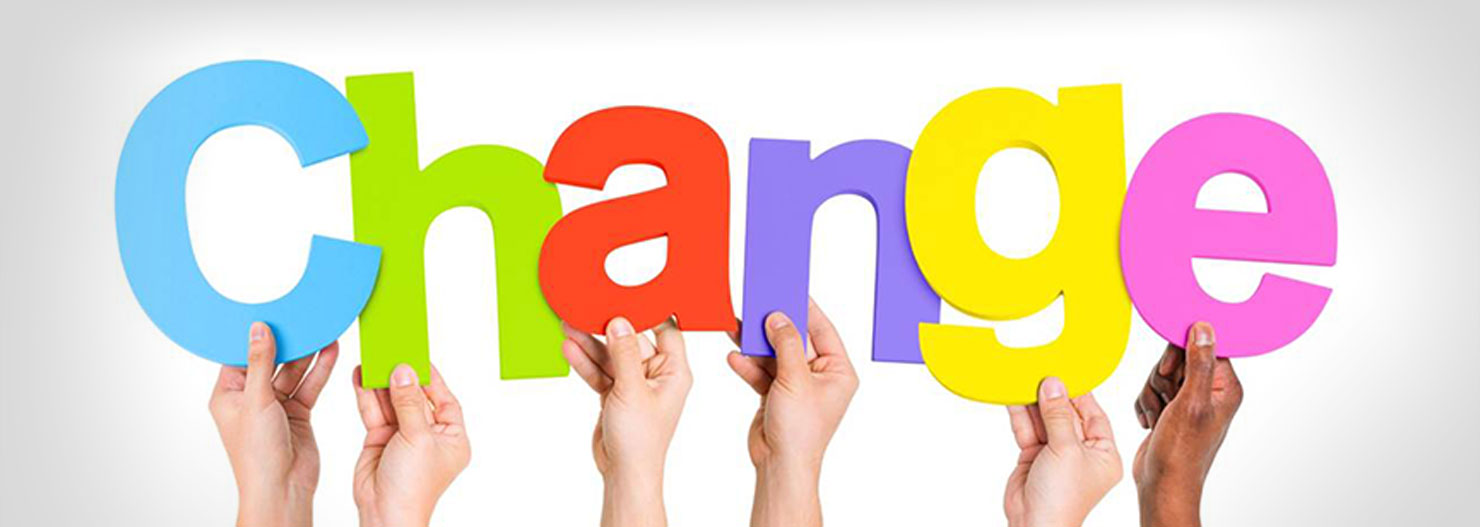 The Manager came back to work (with her two new knees)
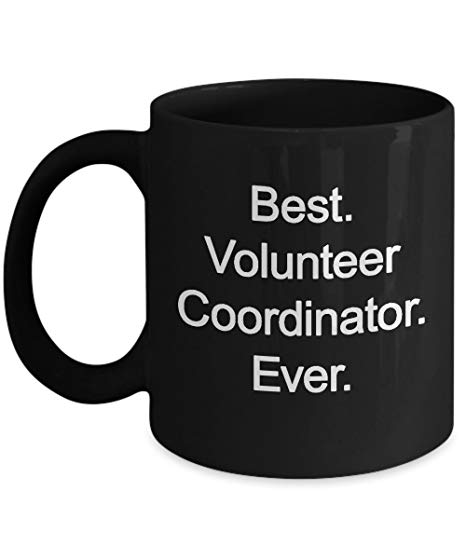 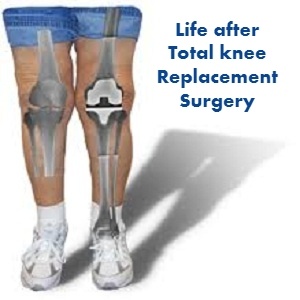 A Volunteer Coordinator was hired
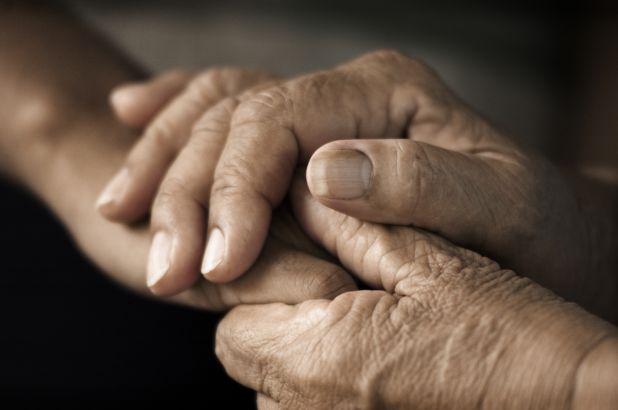 A Chaplain was hired.
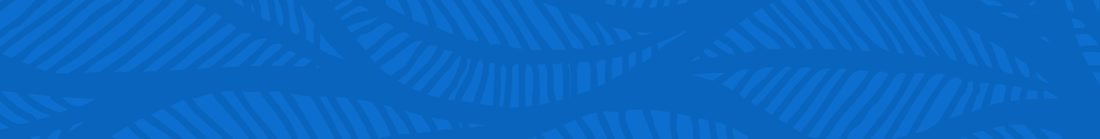 And Then…
Vancouver Coastal Health awarded LB with a financial award for their excellence in charting & documentation.

The financial award was designated to support Allied Health, and the Recreation Department was funded for 4.4 full time equivalent staff (FTE).
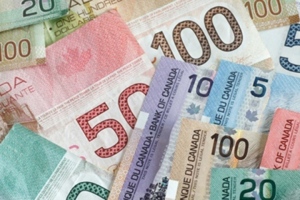 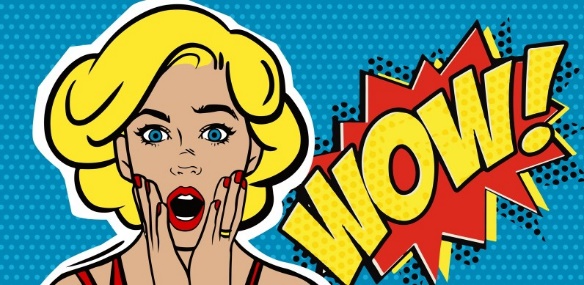 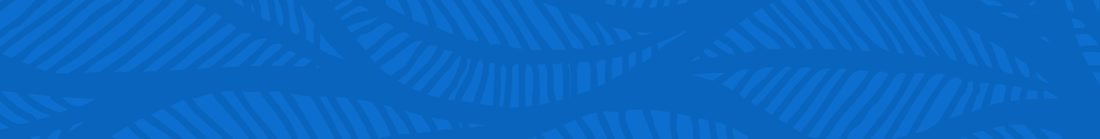 There was now a VERY BRIGHT LIGHT at the end of the tunnel!!!
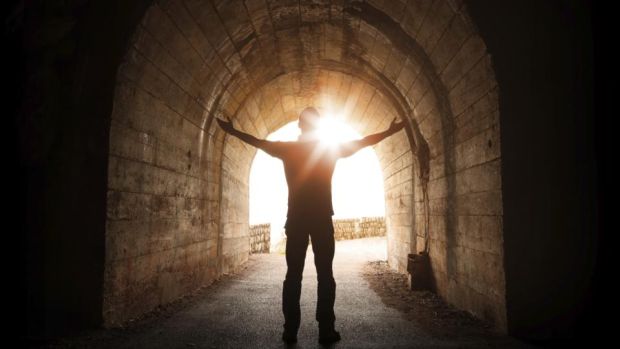 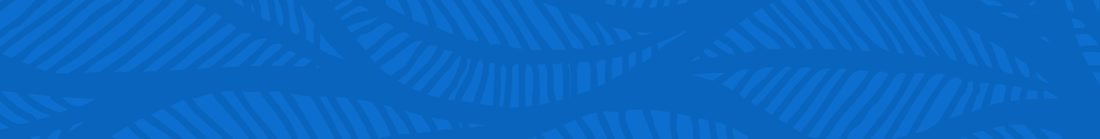 It was a celebration!
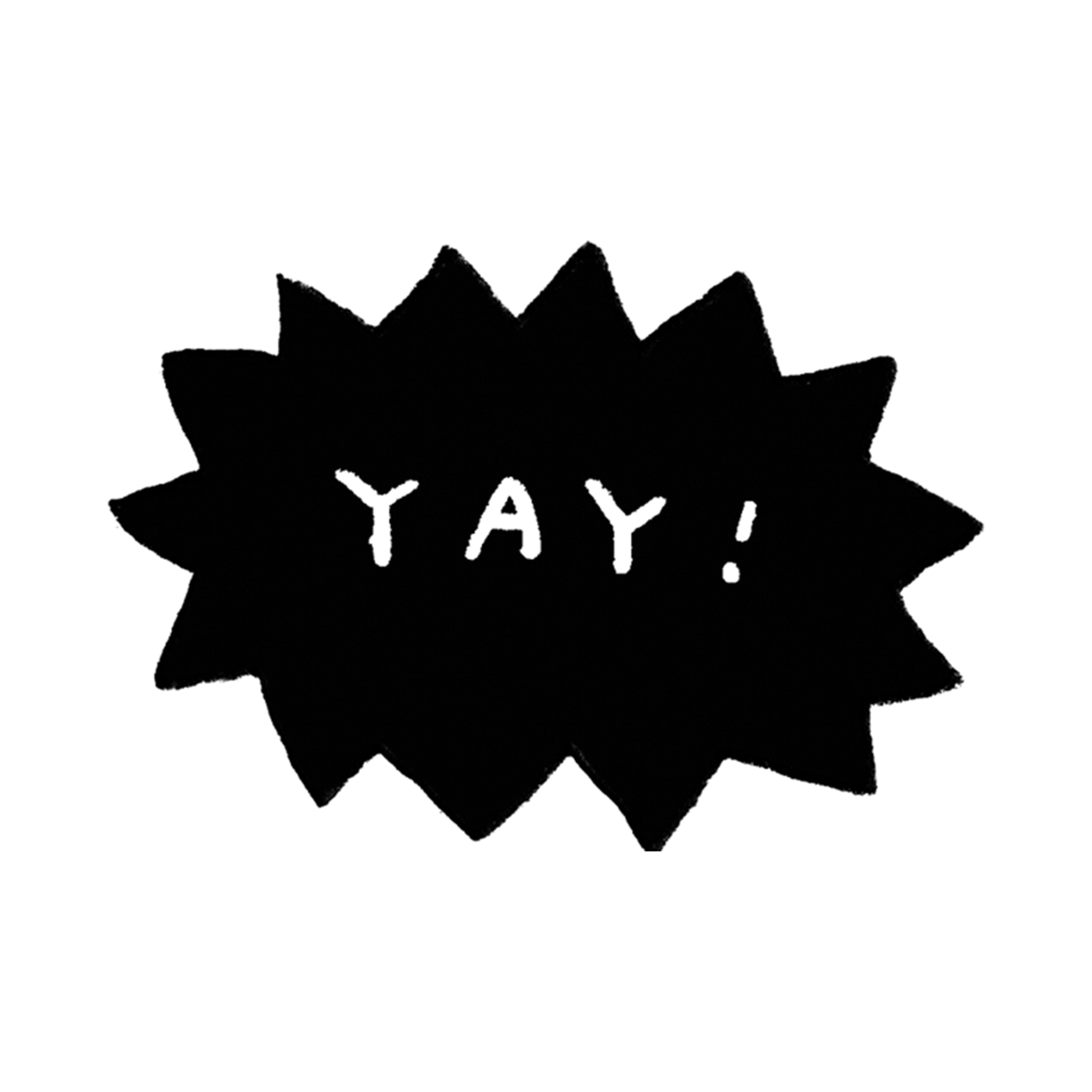 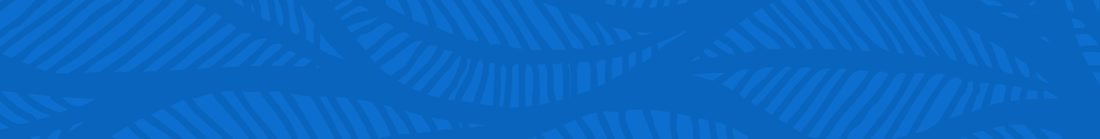 We immediately hired AMAZING people!
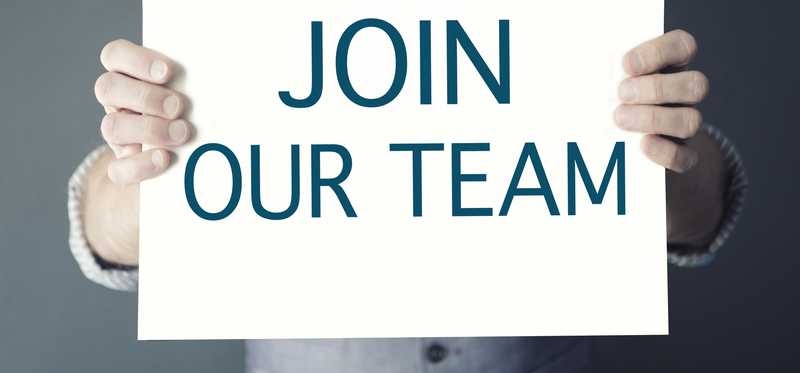 ONE  FTE Recreation Therapist
TWO  FTE Recreation Therapy Assistants
TWO  part time Recreation Therapy Assistants
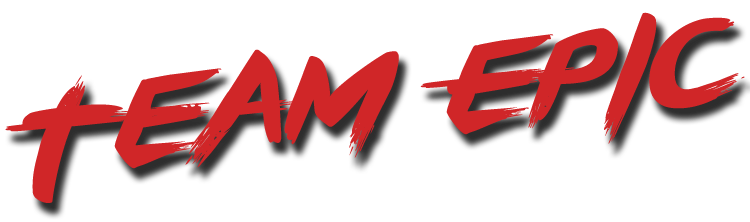 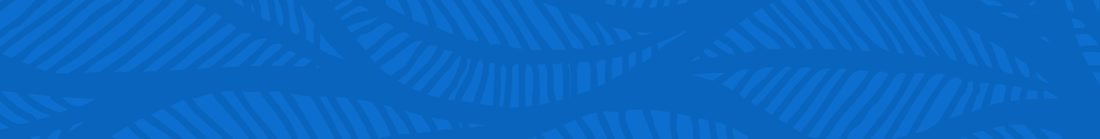 And the Program Coordinator who went to the Weinberg…
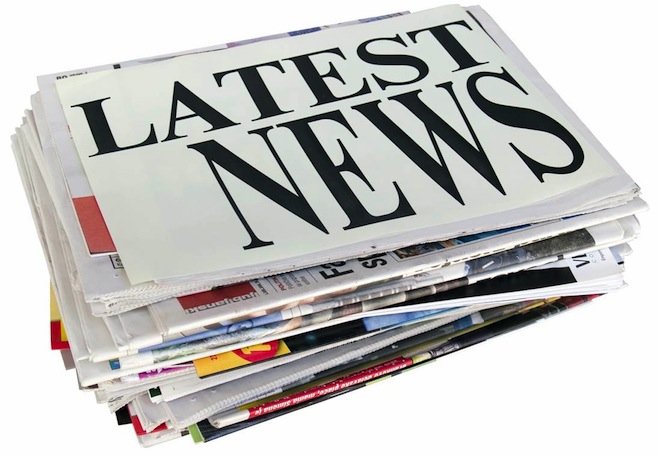 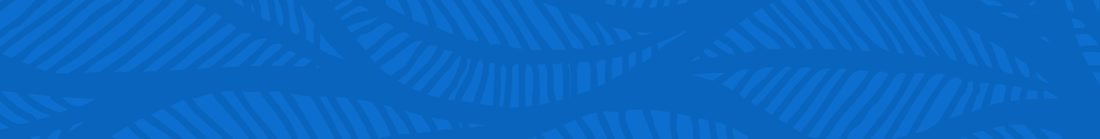 She came back to the Louis Brier!
Because a very special position was created specifically for her:

The Jewish Cultural Program Coordinator
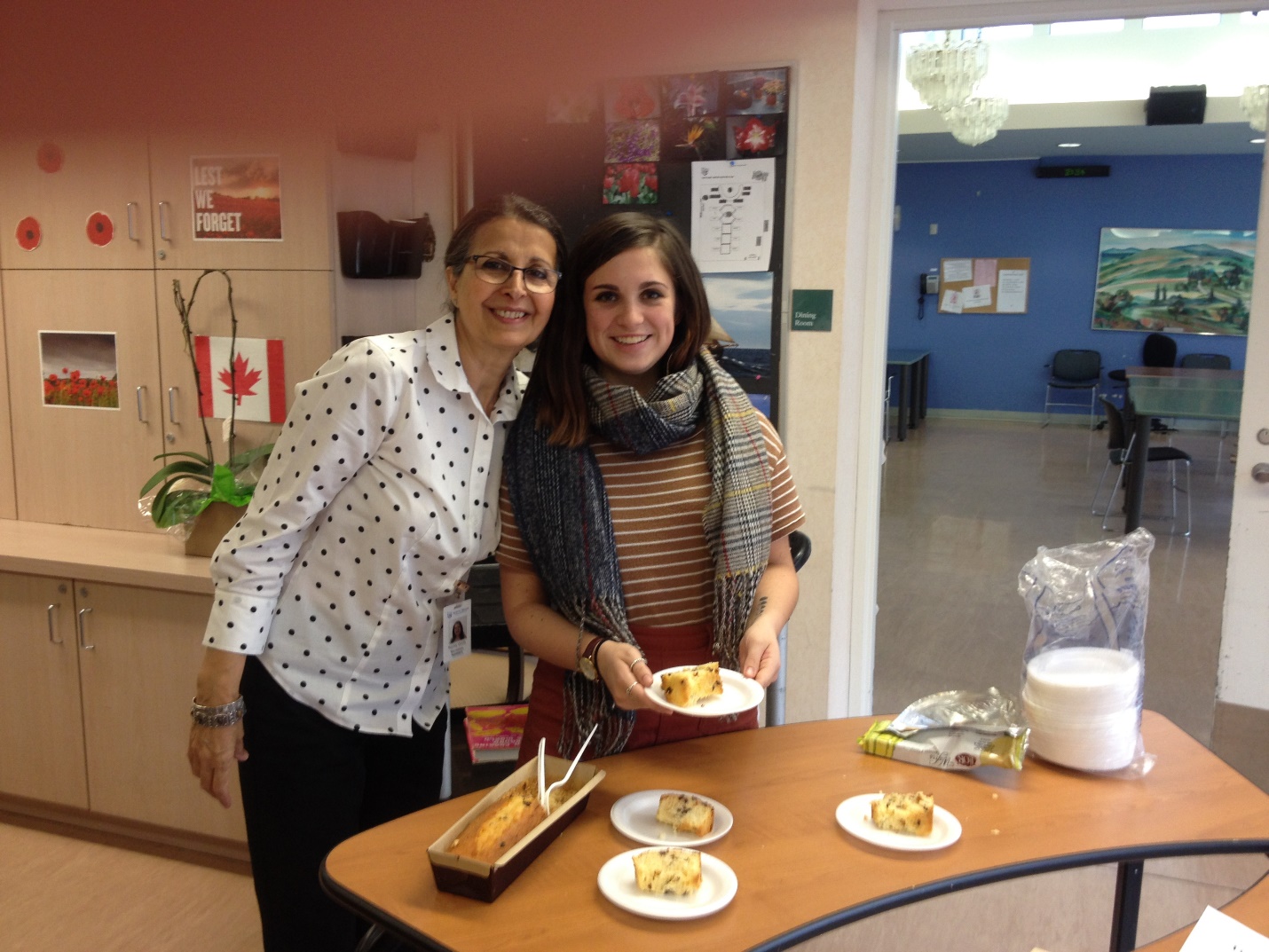 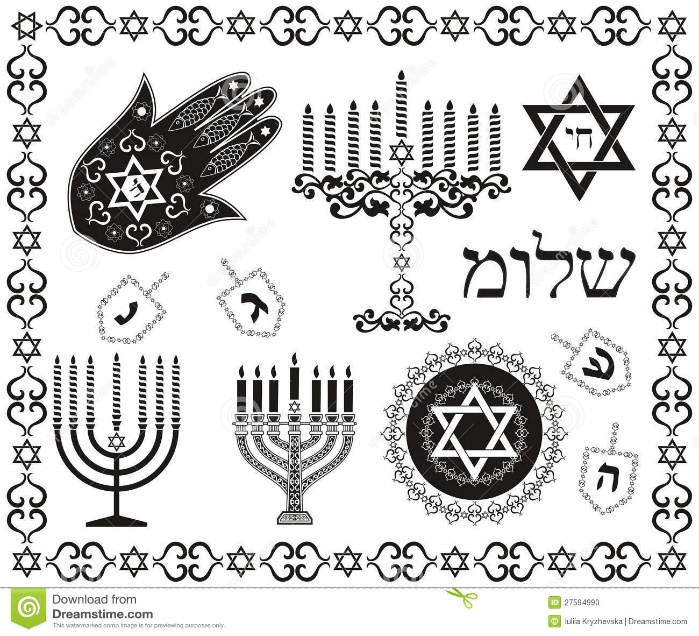 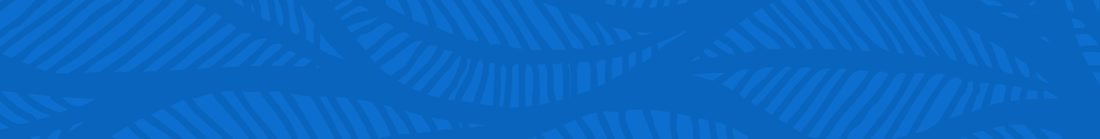 Meet Our New Team
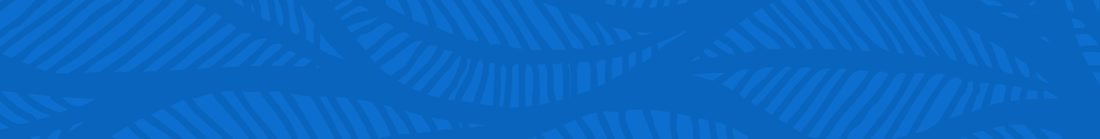 So what does this all mean?
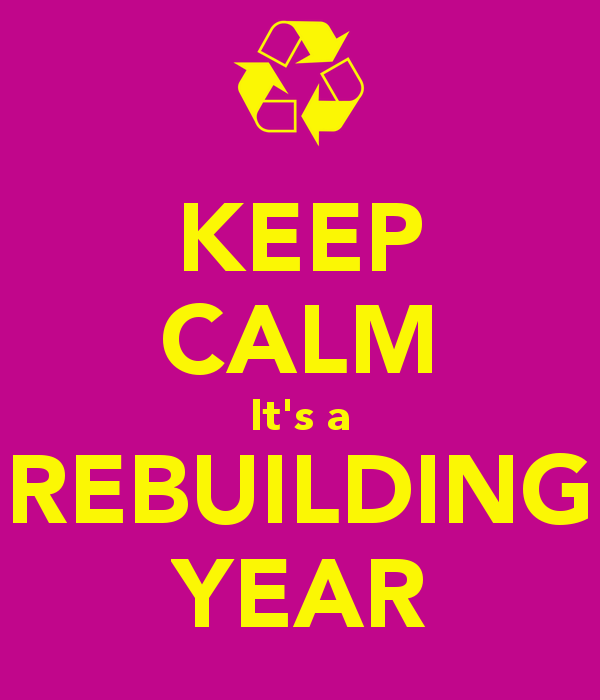 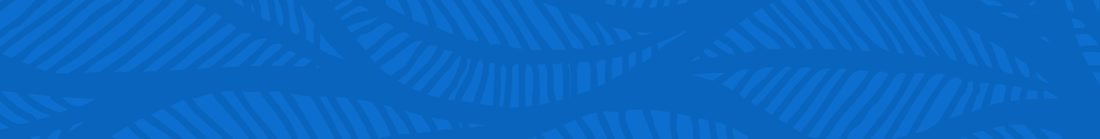 An increase of 154%
(that doesn’t include the manager with the new knees)
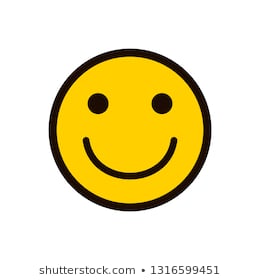 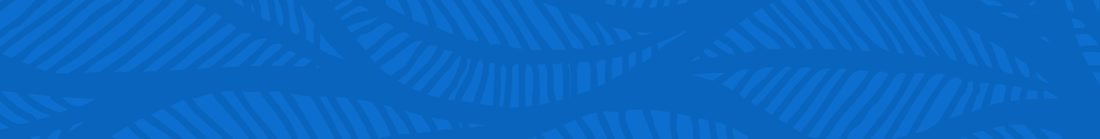 The Staffing Changes:
From 2.5 FTE in May 2019 
to
9.1 FTE in December 2019
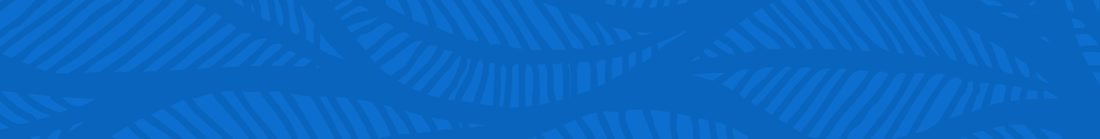 The Program Changes:What we offered in May 2019
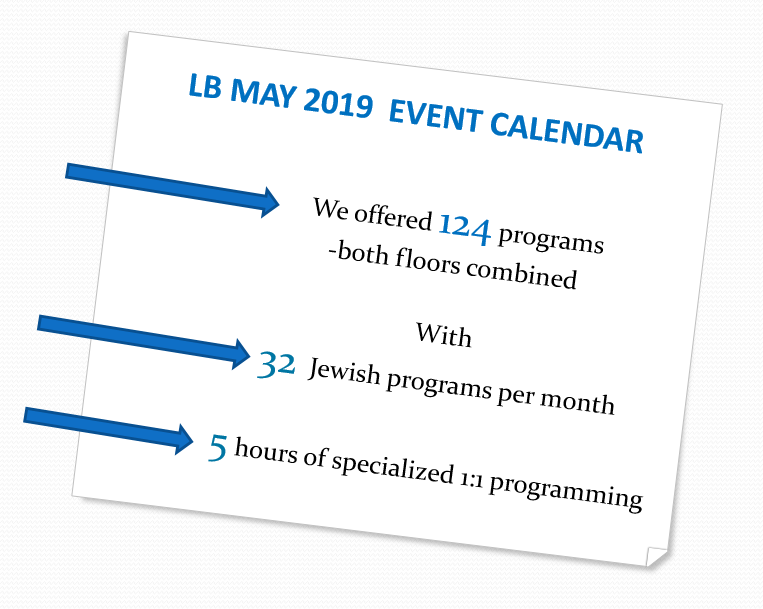 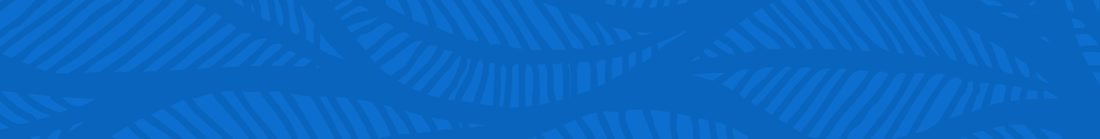 And in just a few months…
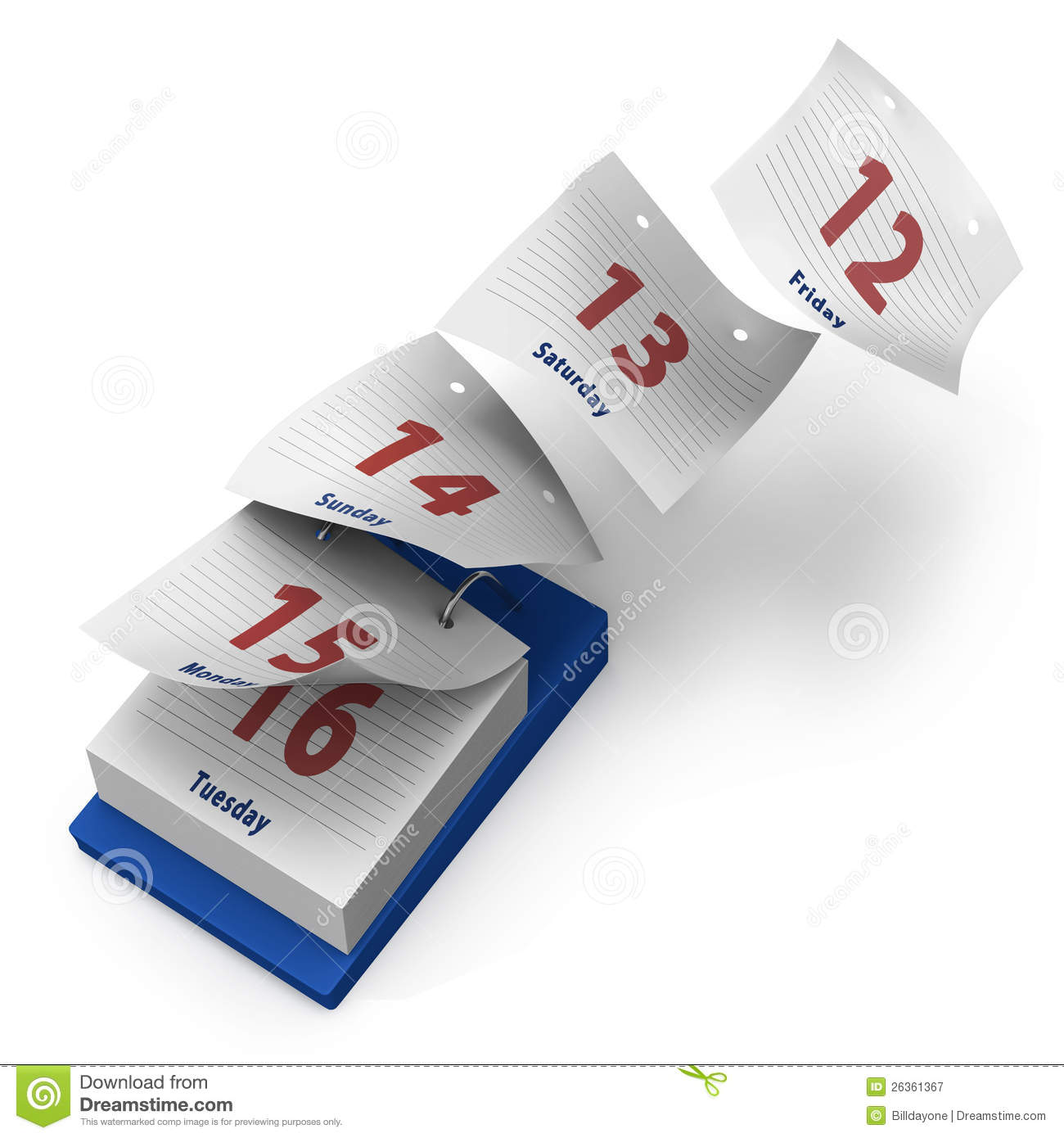 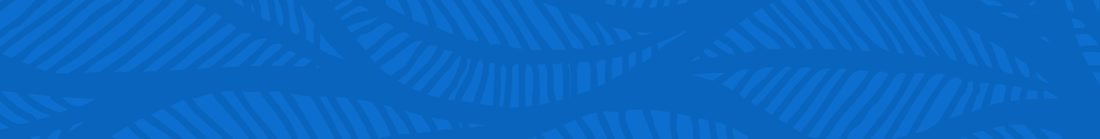 The Program changes:What we offered in December 2019:
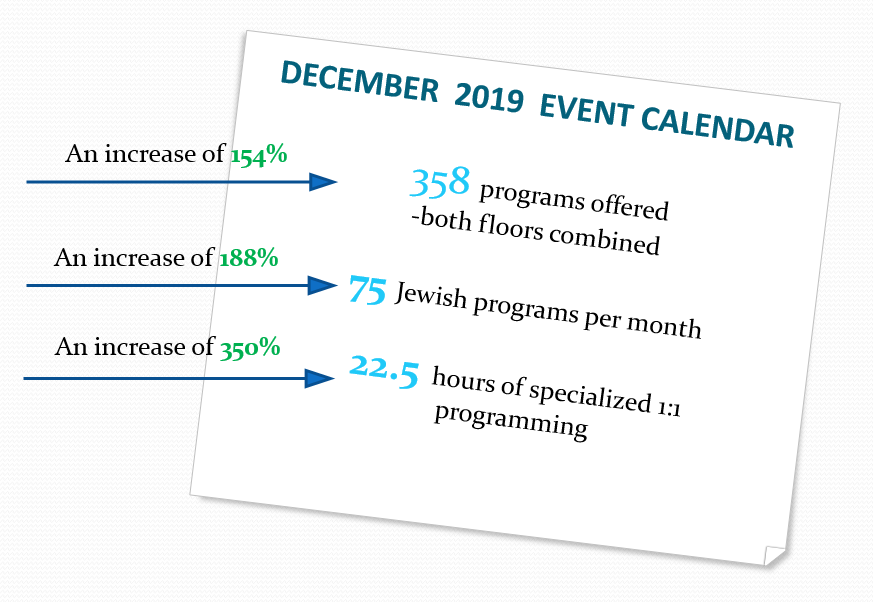 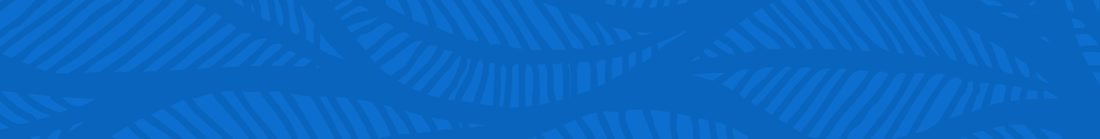 SCU Programming grew too!
May 2019
39 programs per month
December 2019
82 programs per month
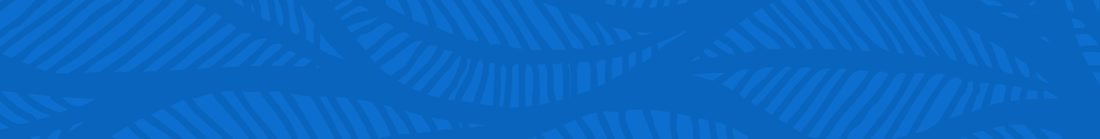 But, we had a problem…
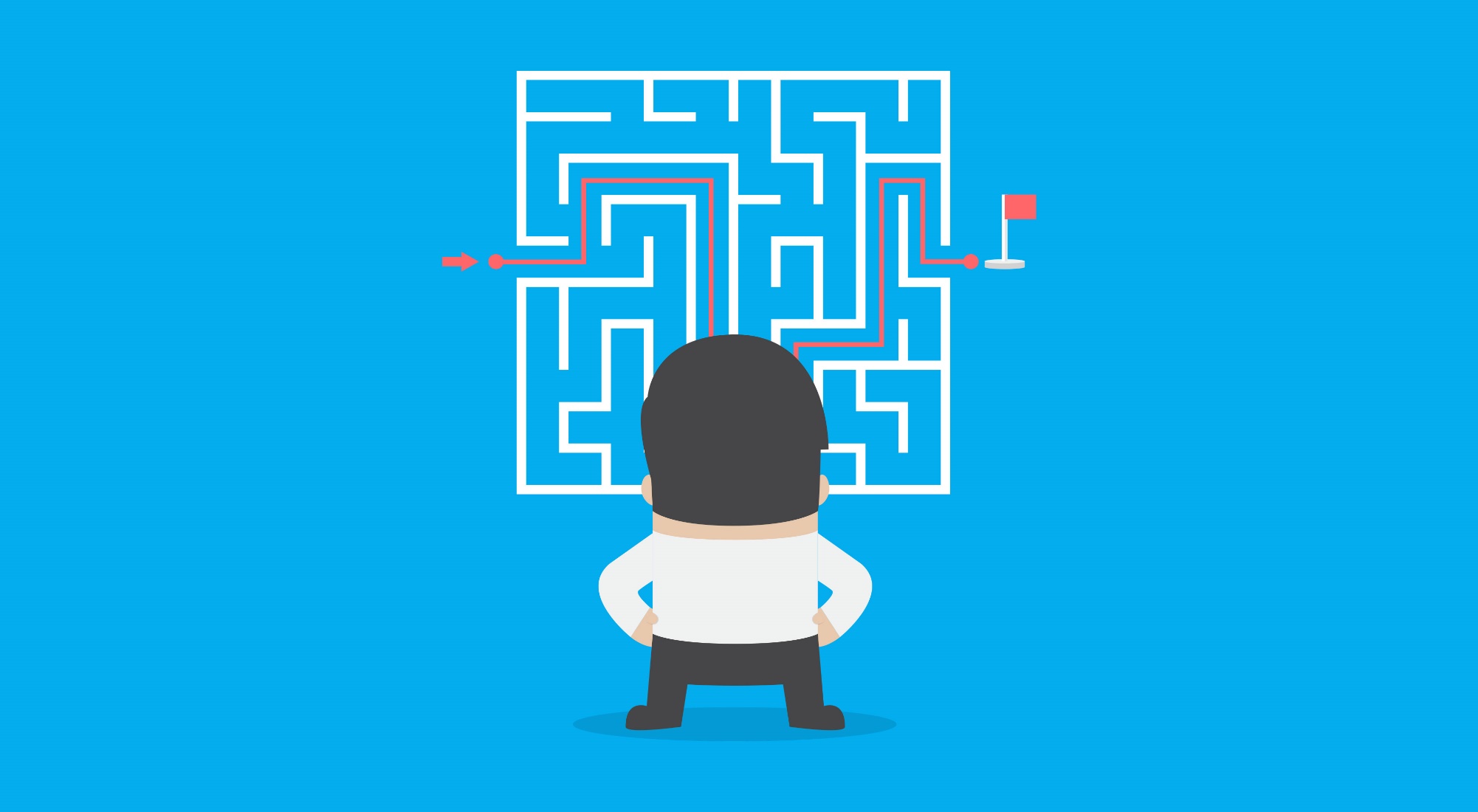 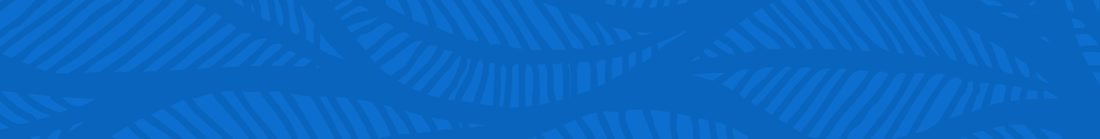 How do we fit ALL the NEW programs into the Event Calendar and WHERE do we offer all of these NEW programs?
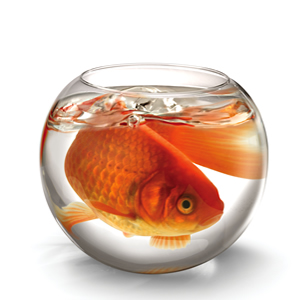 The calendar format did not support the number of programs that are offered because the calendar cells were much too small.
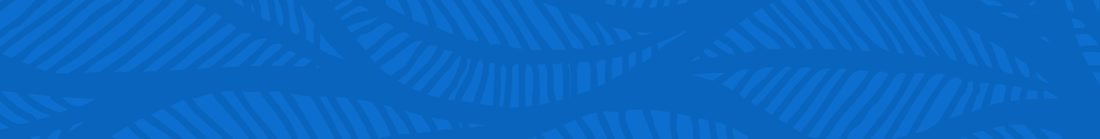 To simply summarize….
Things were great…Things were not so great… things got great again and will continue to get even better!
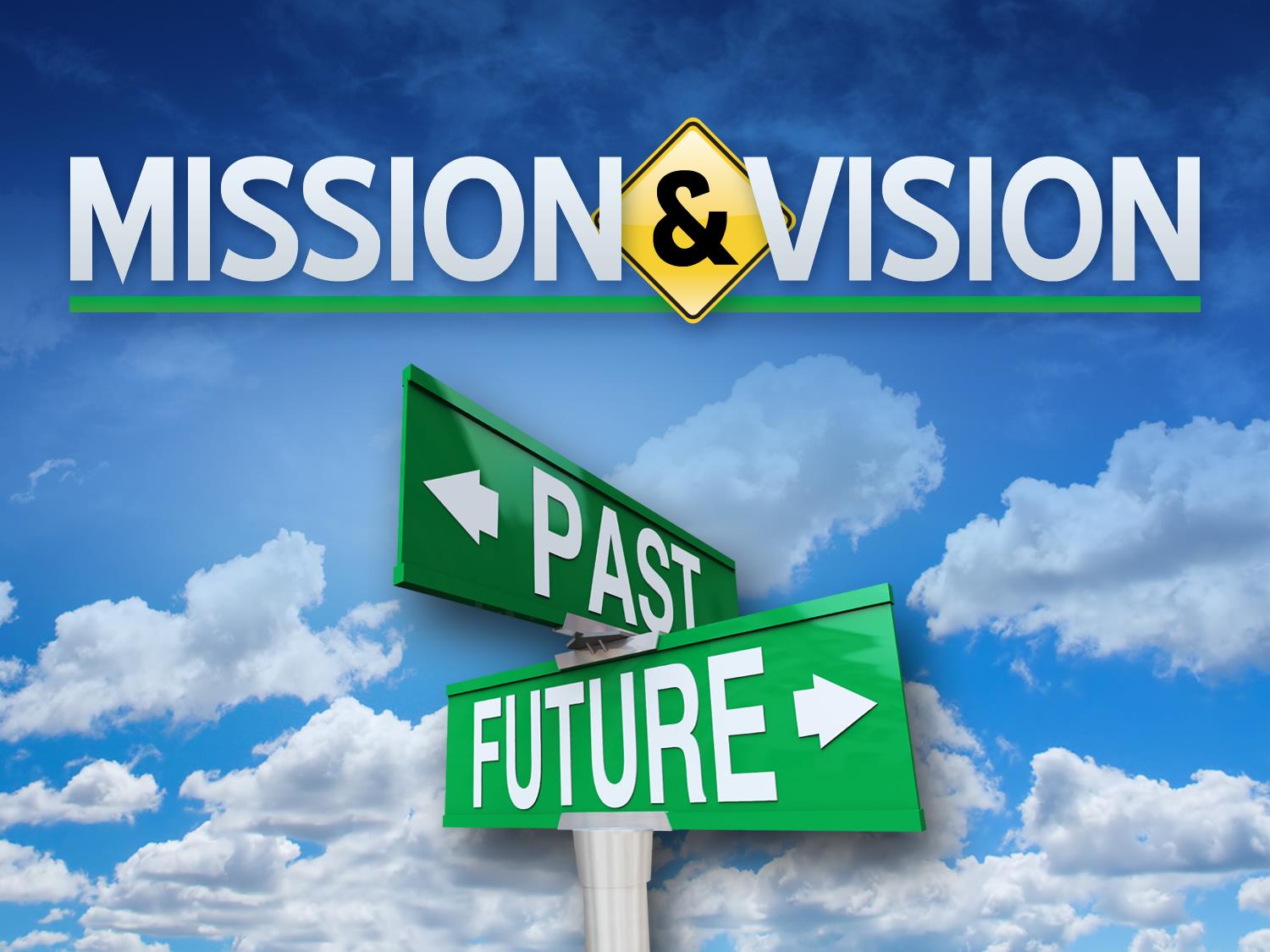 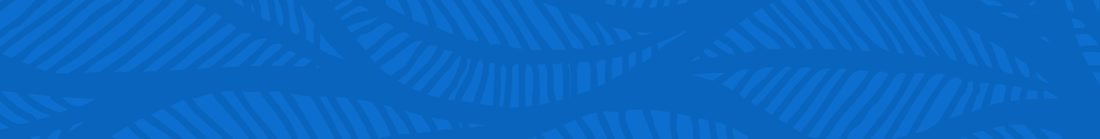 Initiatives we are working on:
Initiated ActivityPro, a web-based software tool to evaluate and document resident engagement

Continued collaboration with academic institutions for onsite learning opportunities (Capilano University for Music Therapy and Douglas College for Recreation Therapy). 
Music Therapy interns and practicum students are in place.

Mandatory training/education for department employees as well as providing quarterly education to further develop best practice initiatives.

Re-development of the Spiritual Care program

Development of a database for 1:1 specialized programming

Evaluation and development of Spiritual Care and Recreation Assessments for greater relevancy to professional practice.
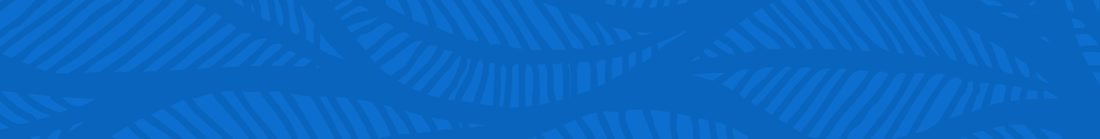 And….
Collaboration with Nursing and Food Services departments to enhance resident’s dining experience in the 1st fl D/R

Successful grant: 2.75 hours/week of additional music therapy

Development of restorative care program for care staff, families and volunteers to access & utilize

Updating and restructuring employee routines and schedules

Integrating LEAN initiatives within the department

Recreation office moving to accommodate growth within department
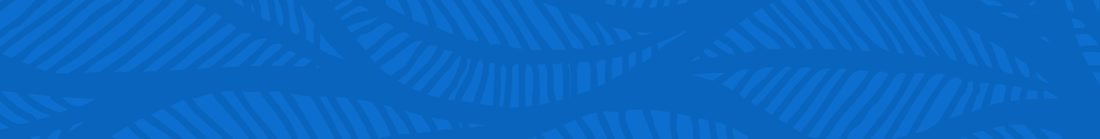 Looking ahead to….
Development of a Lifelong Learning initiative program for residents.

Utilizing innovative technology to support opportunities for lifelong learning 

Developing our intergenerational program opportunities.

Broadening our musical performance database.
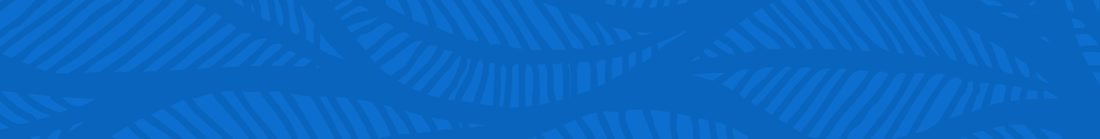 And finally….
Our continued commitment                                      providing innovative, evidence-based recreation and leisure services that support personhood,                      opportunities for self-determination                          and the utilization of strengths                               while engaging in meaningful leisure                            in an                                                                                inclusive environment.
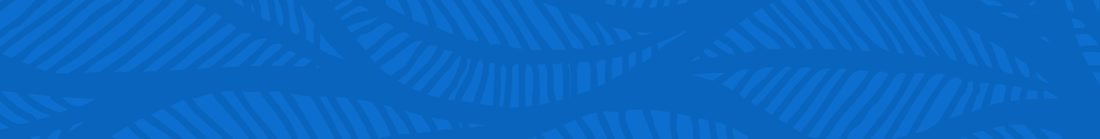 Thank you for your interest.